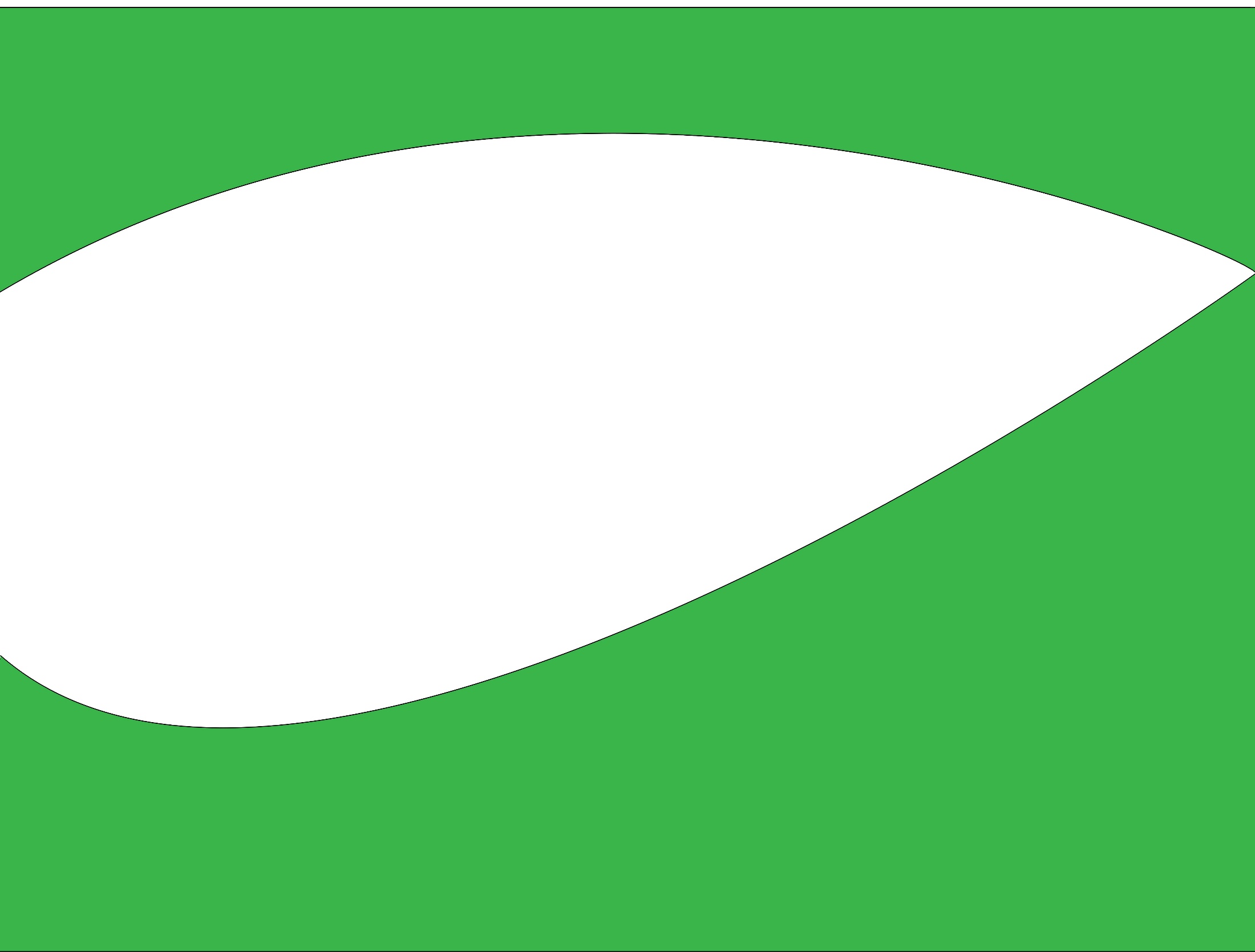 WELCOME
Teacher’s  Identity:
Md. Robel Haque
Assistant Teacher
Nirmoil Darazia Dakhil Madrasha
Shampur,Patnitala,Naogaon.
Mob: 01774795179
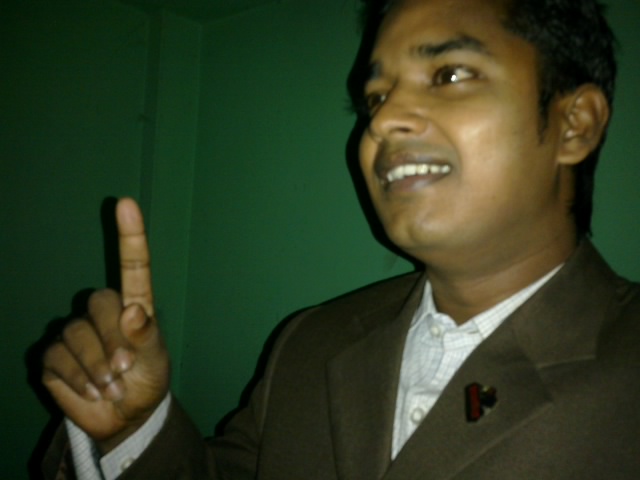 Subject: English For Today
Class: IX
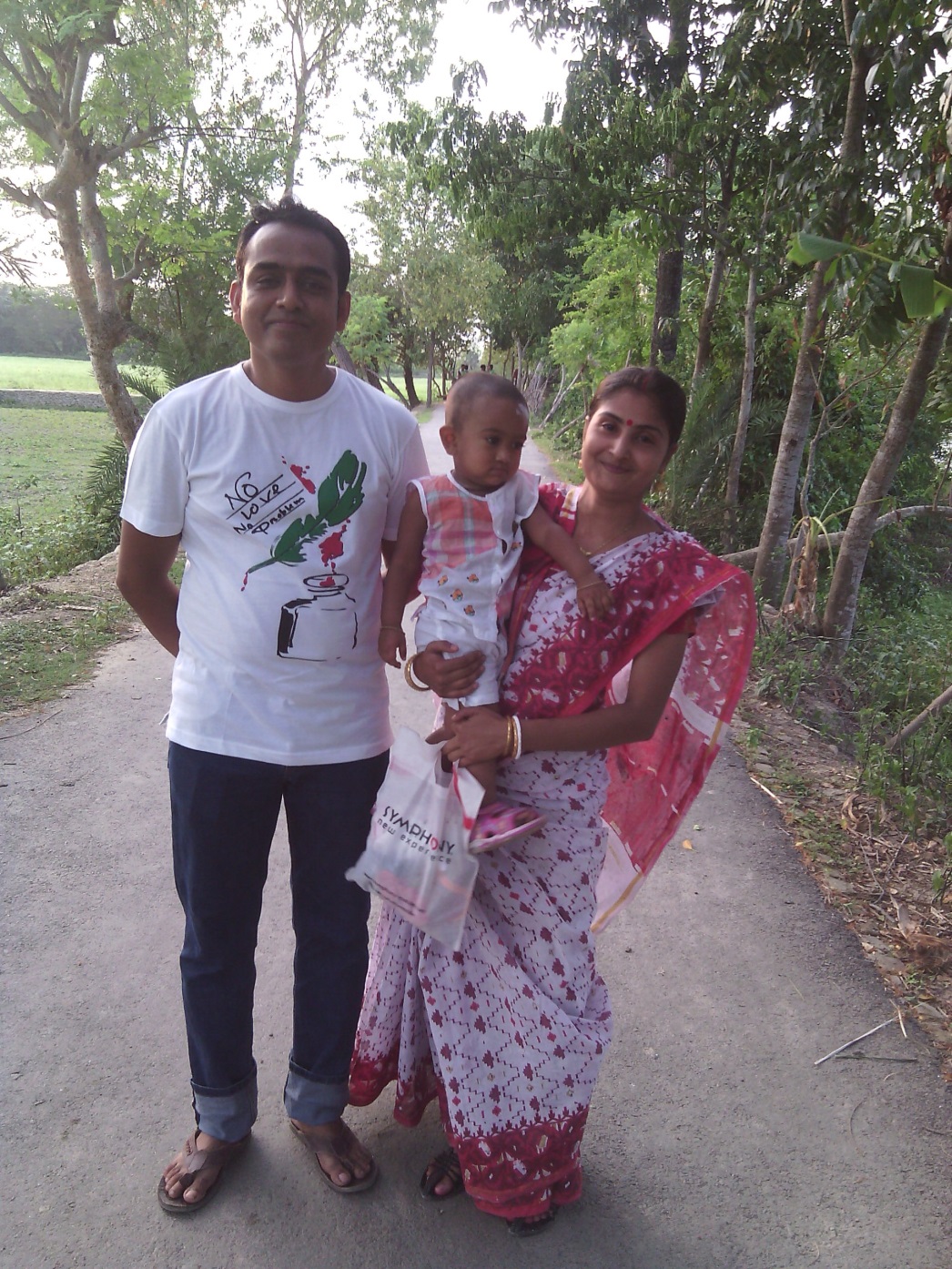 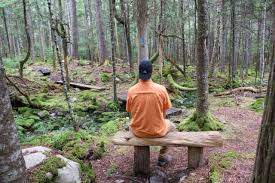 Living alone
Living with family
[Speaker Notes: Difference between living together and living alone.]
Which one do you 
unlike between the two?
Today’s Topic
Living Alone
Learning outcomes
After we have studied this lesson, we will be able to-
ask and answer questions
read and understand the text through silent reading
write incidents
participate in discussions
[Speaker Notes: All the four skills will be focused in this lesson.]
Let us know some key/new words to understand the topic clearly.
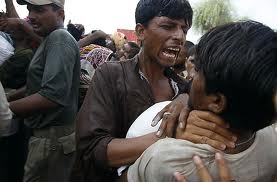 Ill-feelings
Bad mentality/ 
bad thinking/
misconduct
Ill feelings should not be the quality of human beings.
[Speaker Notes: The text words are triggered.  If you  click on the word, you will find the meaning of the word. If you click blank or on the picture, you will find the sentence  made with the word. Now you can do any one you like to conduct this option.]
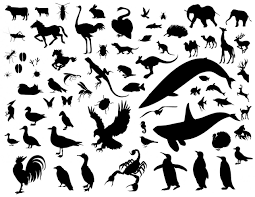 Creatures
Living beings,
Creation of life
Man, animals, 
birds and insects
All creatures are essential for environment.
[Speaker Notes: The text words are triggered.  If you  click on the word, you will find the meaning of the word. If you click blank or on the picture, you will find the sentence  made with the word. Now you can do any one you like to conduct this option.]
Jealousy
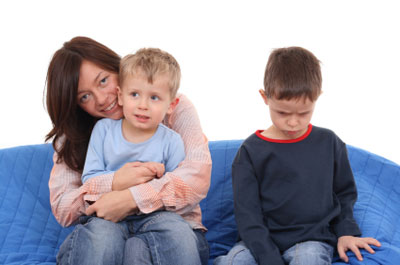 Protectiveness,
distrust
The boy feels jealousy to the other boy.
[Speaker Notes: The text words are triggered.  If you  click on the word, you will find the meaning of the word. If you click blank or on the picture, you will find the sentence  made with the word. Now you can do any one you like to conduct this option.]
Blanket
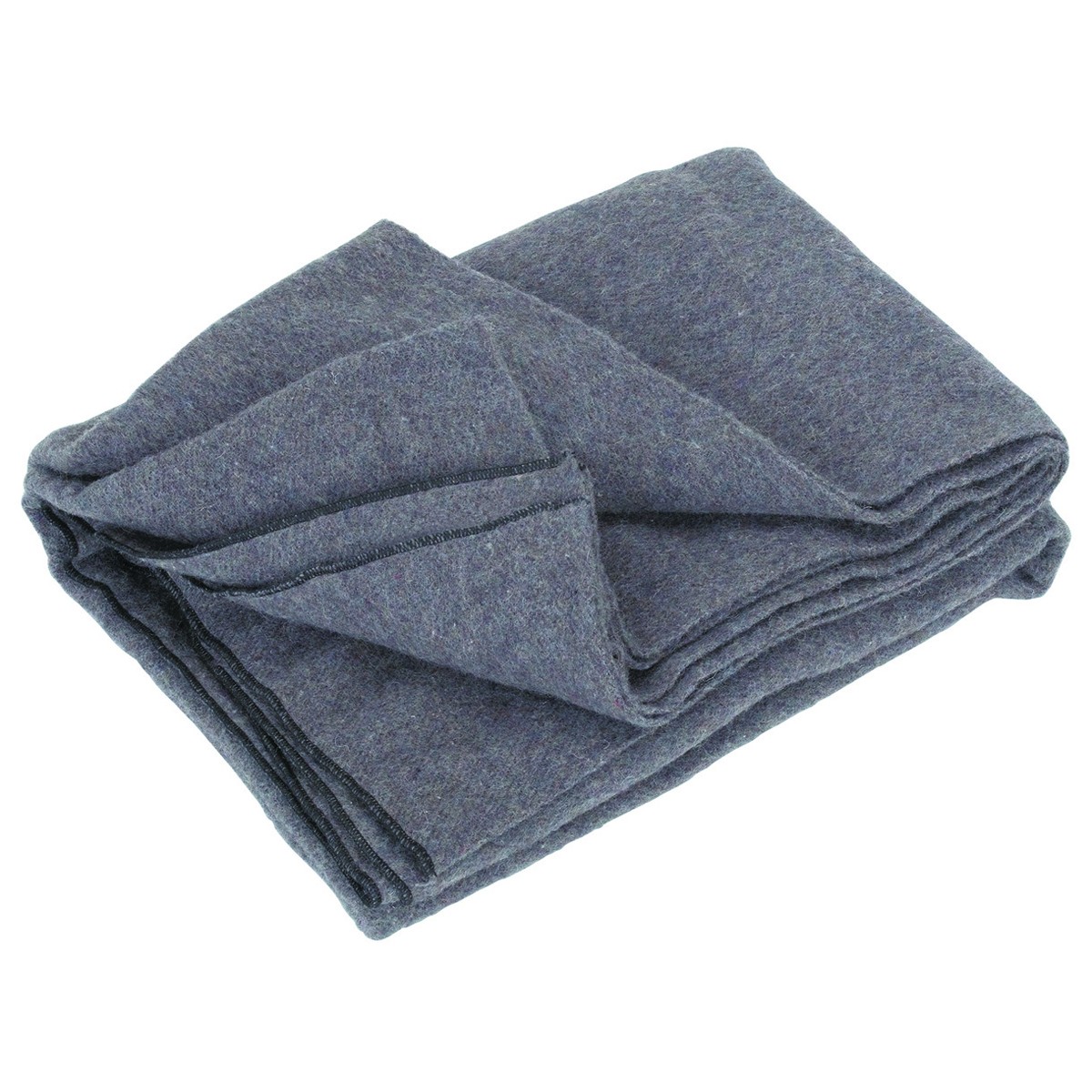 Thick cloth  
to protect cold,
in Bengali  ‘kombol’
We use blanket during winter to protect cold.
[Speaker Notes: The text words are triggered.  If you  click on the word, you will find the meaning of the word. If you click blank or on the picture, you will find the sentence  made with the word. Now you can do any one you like to conduct this option.]
Pair work
A 	Look at the pictures and discuss in pairs the following questions.
	1 Can you live alone in a house?
	2 Make a list of the problems you think you will have if you live alone in a
house, e.g. having accidents, cooking, etc.
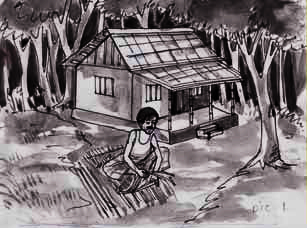 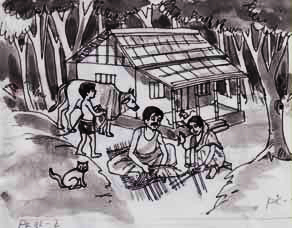 Answer these questions after reading the text ‘B’ carefully.
1 Why did the young man leave his house?
2 Where did he make a hut? What did he make the hut with?
3 Was the man happy in his hut?
4 How did he find himself again in a family?
5 Where and how can a person be happy?
6 What is the moral of the story?
Group work
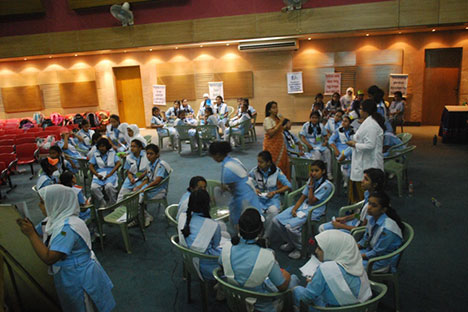 What five things did the young man do in the jungle?
[Speaker Notes: Teacher may go according to the text.]
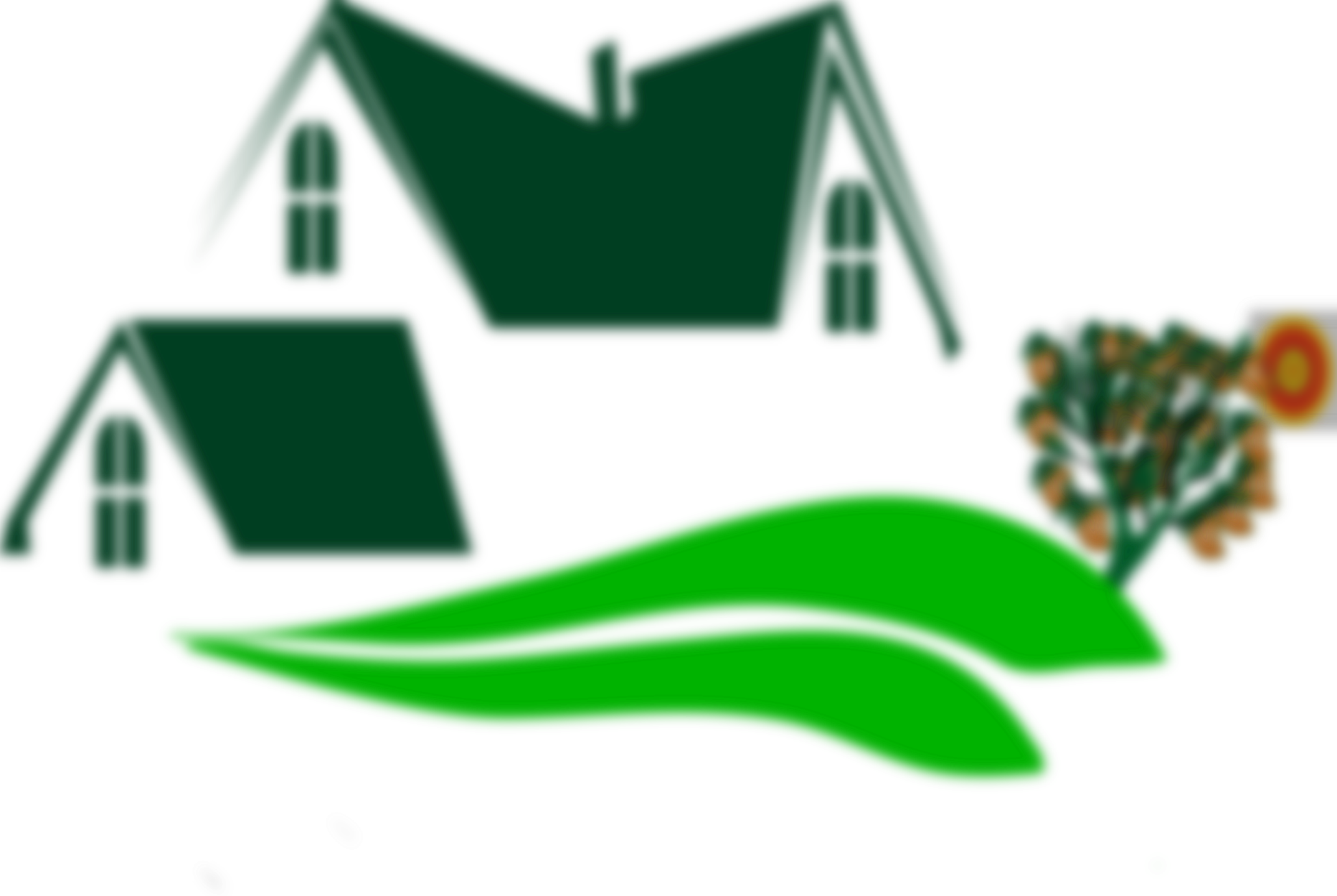 Homework
Write a paragraph on 
“ The problems and comforts
 of living in a society,”
Thank You All